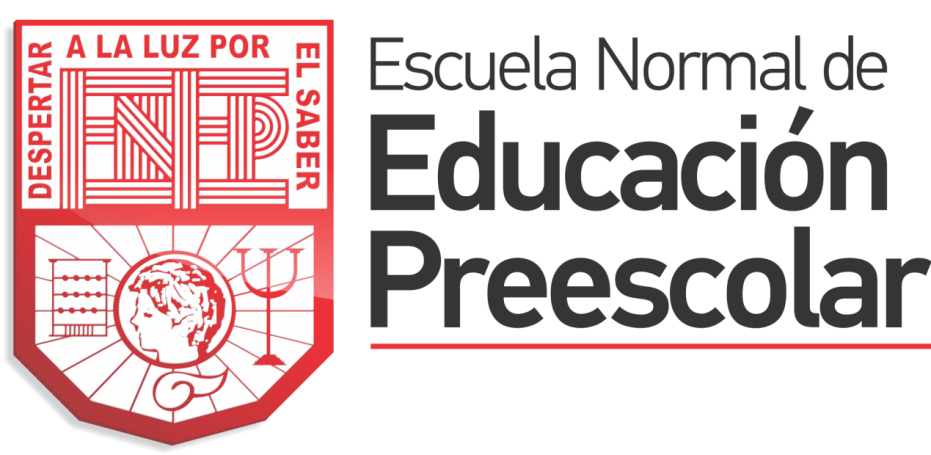 Perfil de EgresoCompetencias Genéricas
Perfil de EgresoCompetencias Profesionales